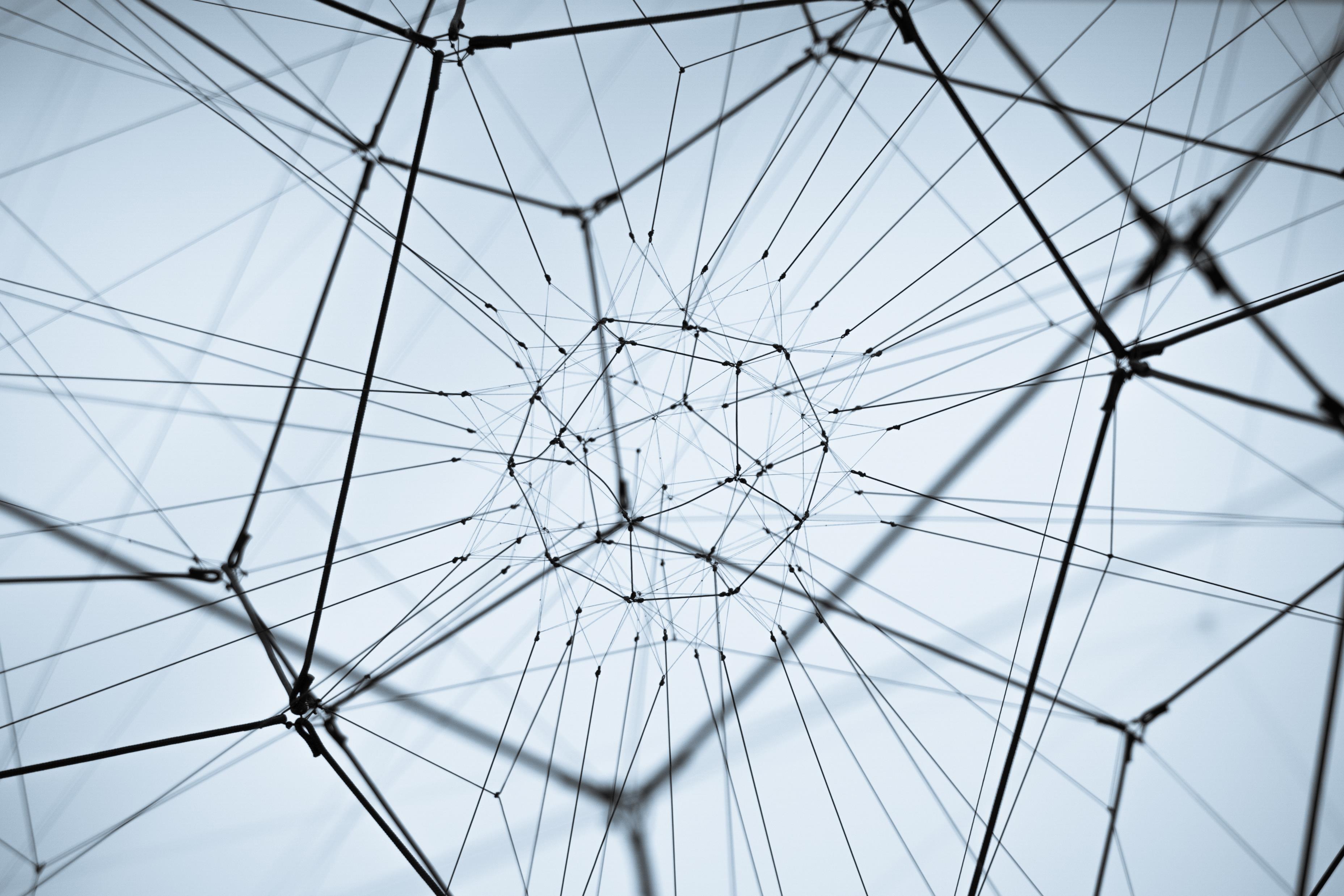 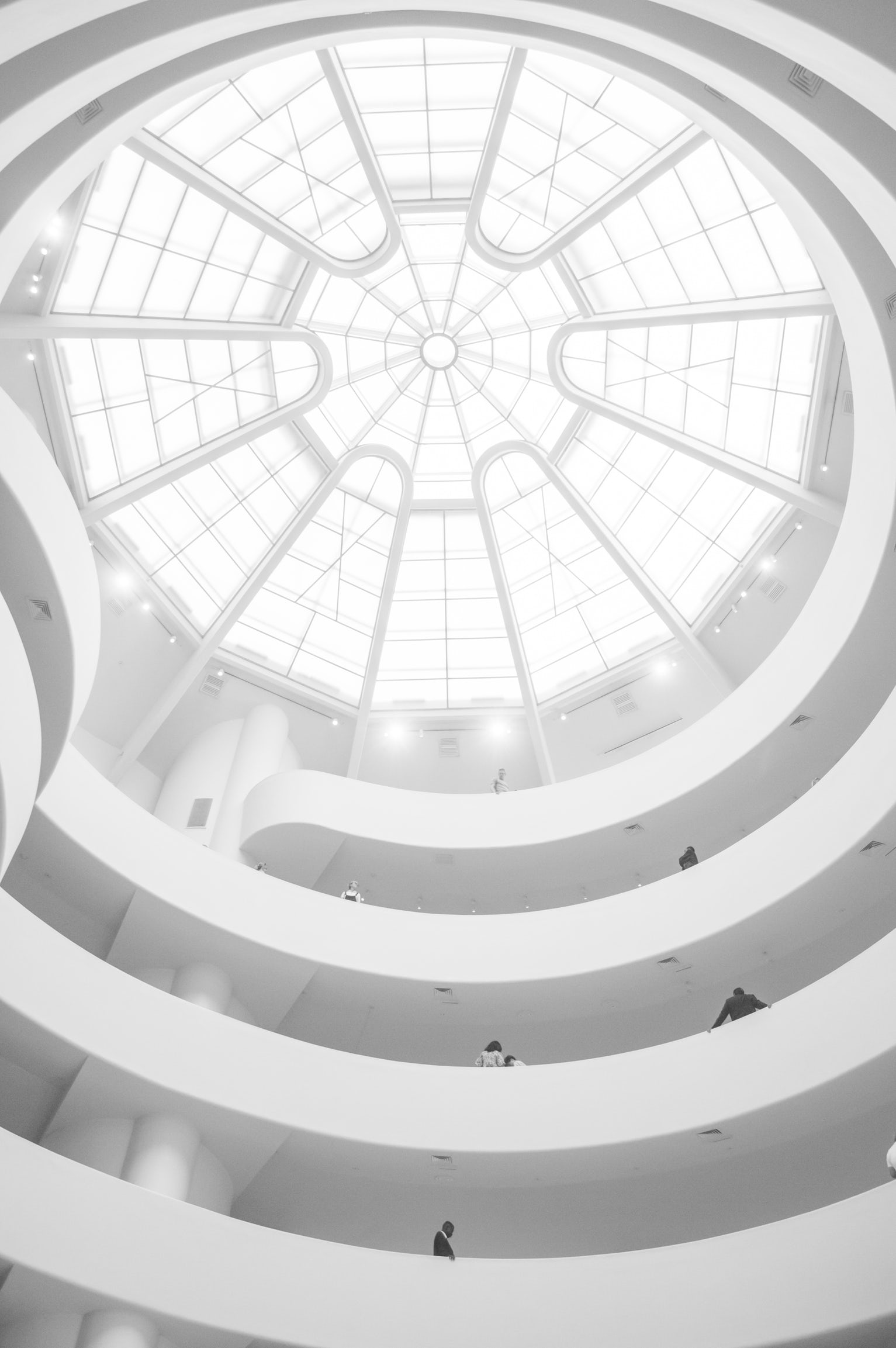 Public Procurements in a circular economy
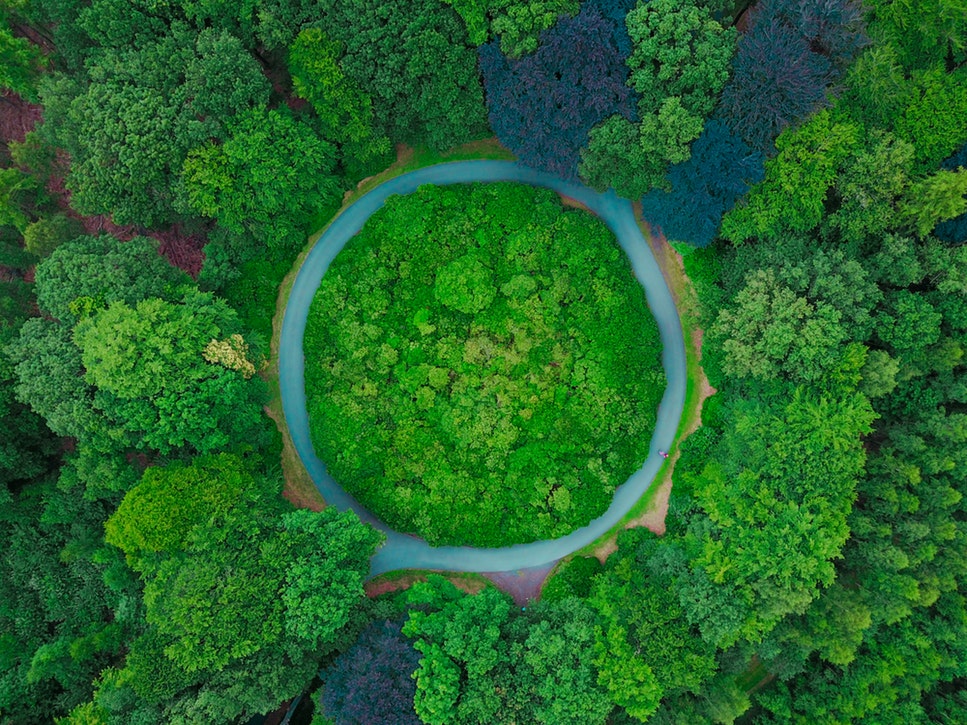 International Conference, Public Procurement Authority 
Budapest, 14 Nov. 2017
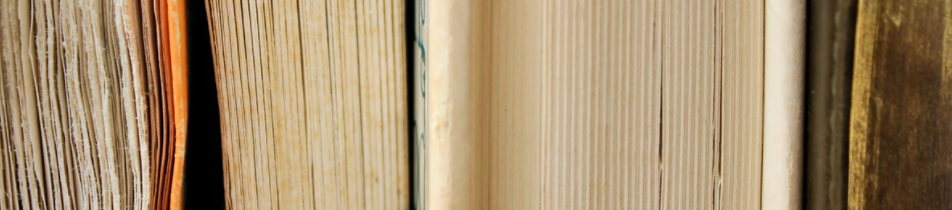 Content
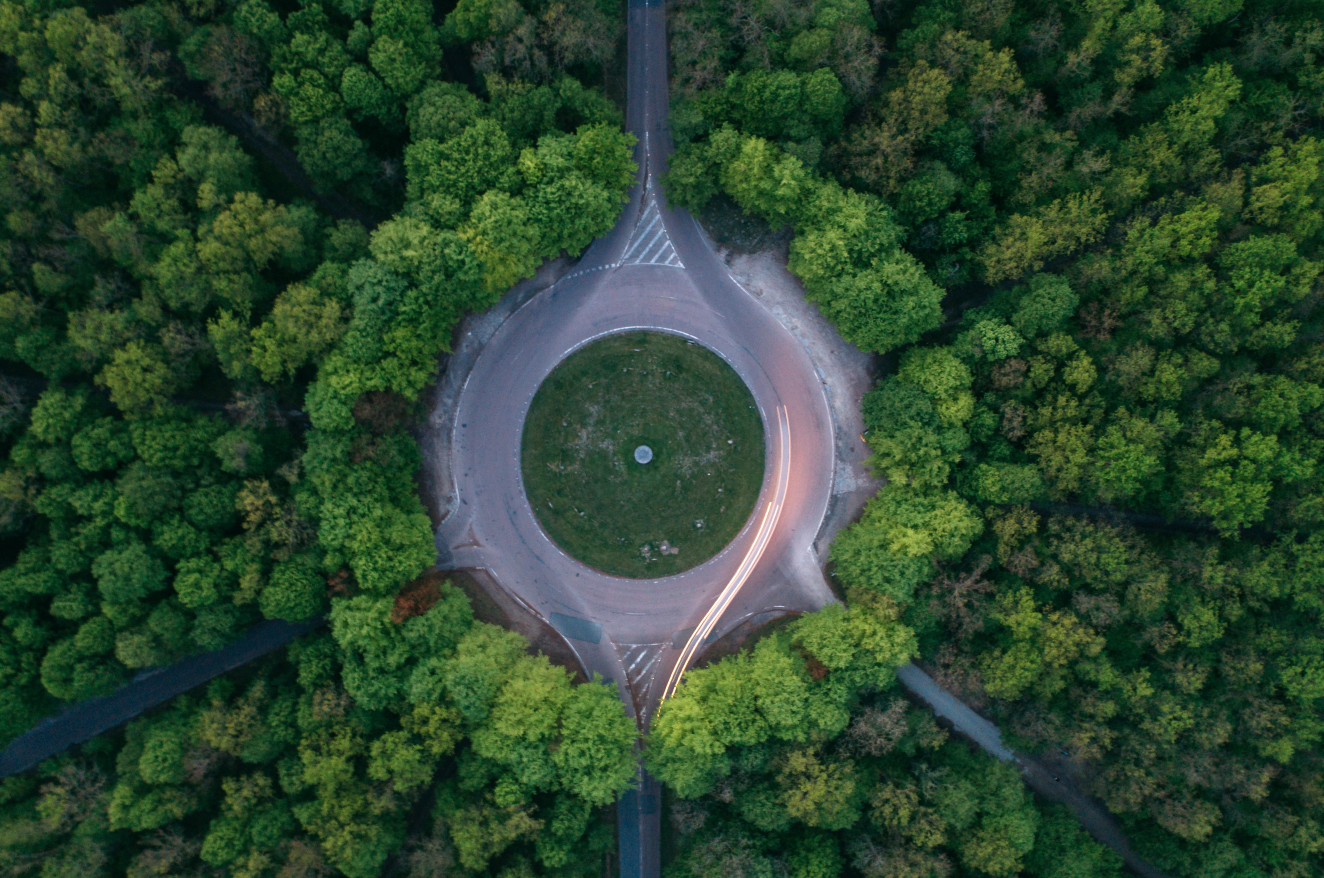 What is a circular economy?
Concept: “A circular economy is restorative and regenerative by design, and aims to keep products, components, and materials at their highest utility and value at all times.”*
Principles: preserve natural capital, circulate products/materials at highest utility, system thinking, functional service economy
Expected benefits: estimated 170 000 jobs in the EU, reducing GHG emission by 2-4%, GDP growth (up to 7% in the EU)
*Source: Ellen MacArthur Foundation – concept of the Circular Economy
Circular Economy
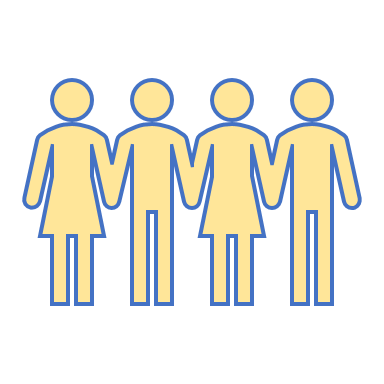 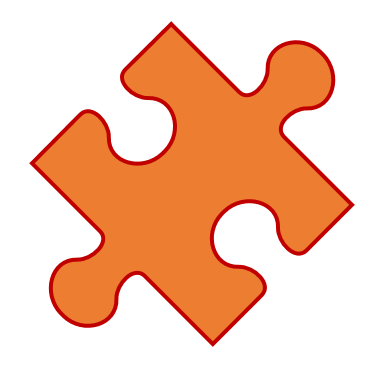 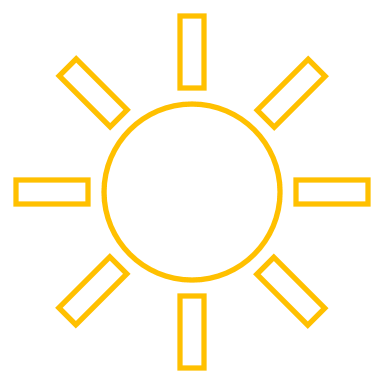 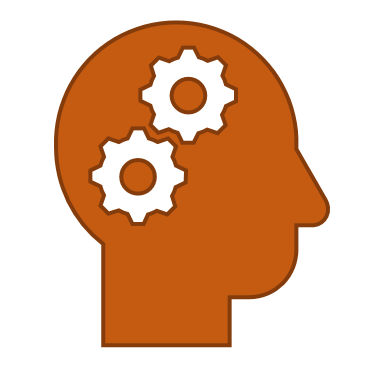 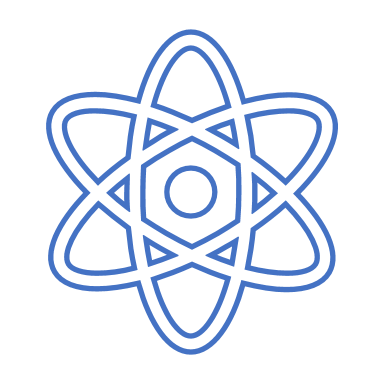 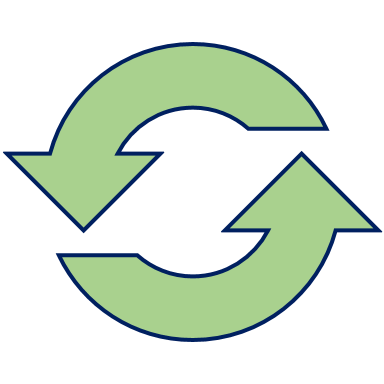 Resources
Waste
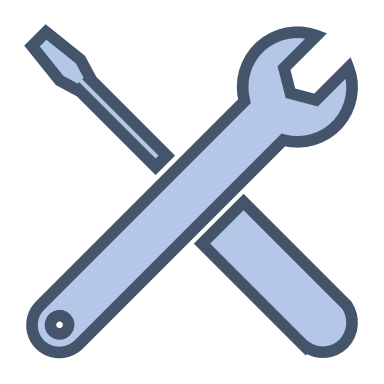 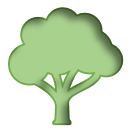 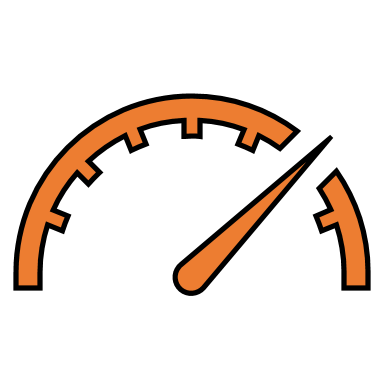 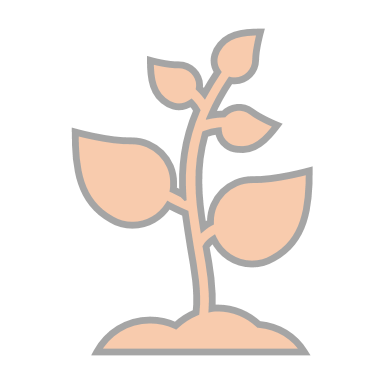 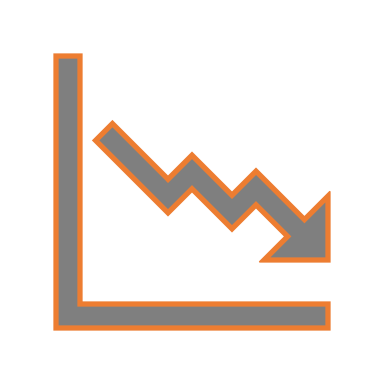 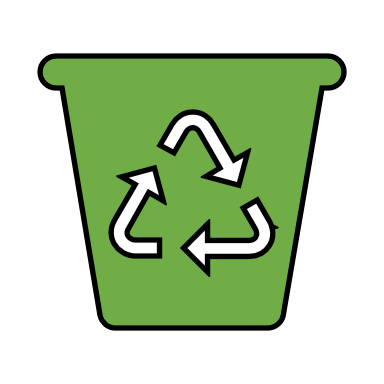 Linear Economy
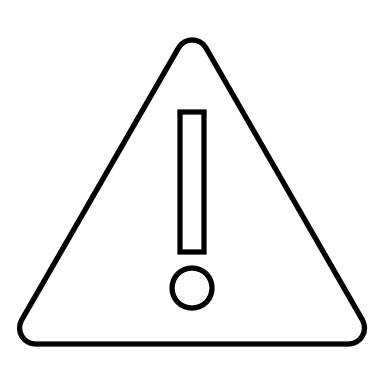 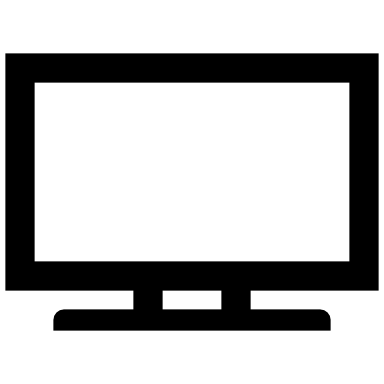 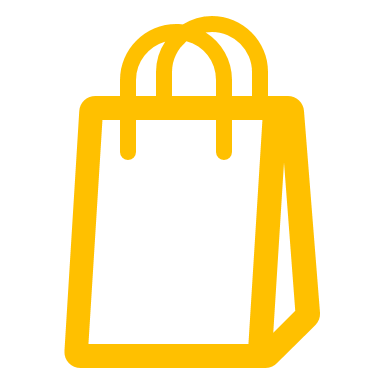 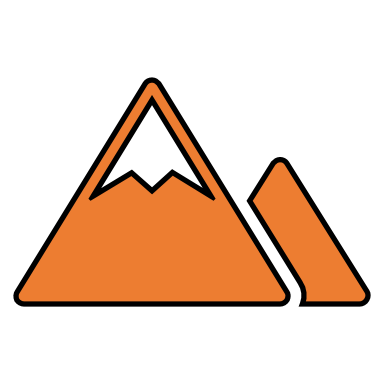 Resources
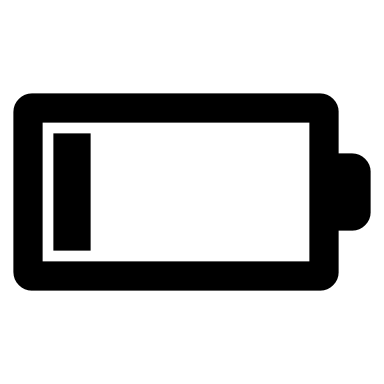 Waste
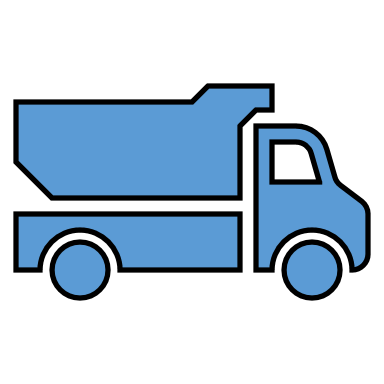 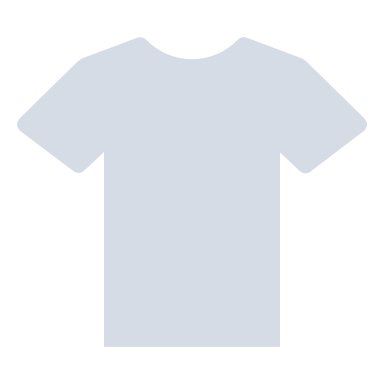 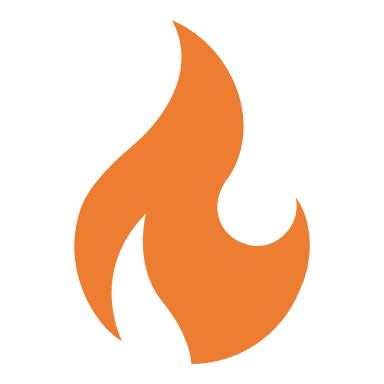 DISPOSE
TAKE
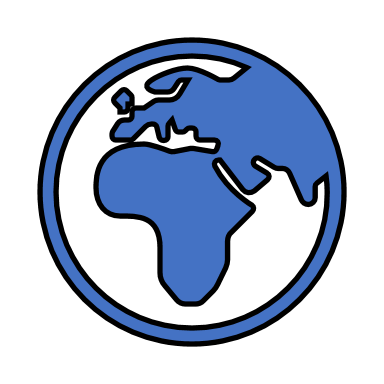 MAKE
EU Circular Economy Package (2015)- EU Action Plan for Circular Economy- List of follow-up initiatives- Legislative proposals on waste
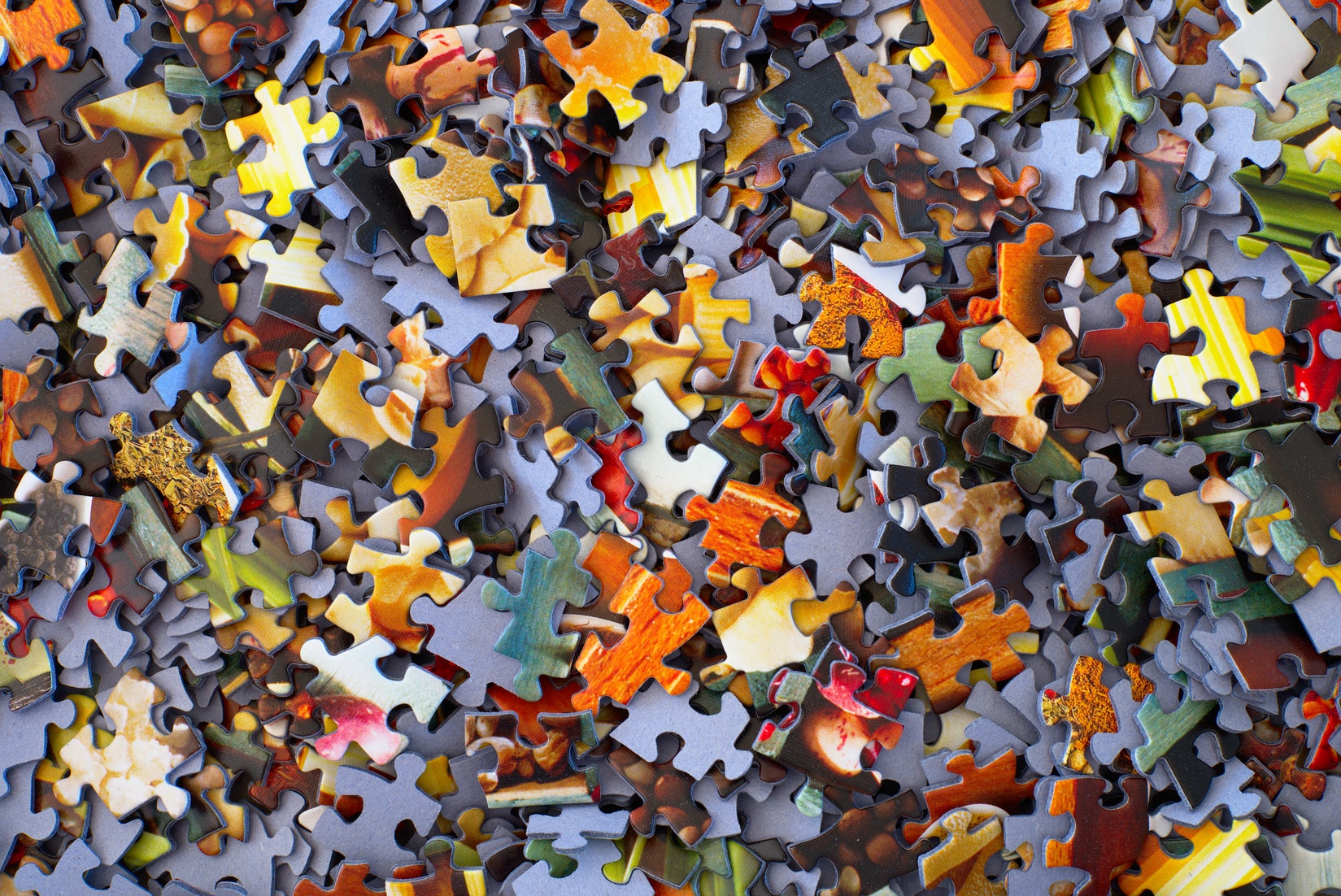 Circular Procurement (1)
Different approaches, not yet agreed definition
In the Circular Economy „the value of products, materials and resources is maintained in the economy for as long as possible and the generation of waste is minimized.“ (European Commission, 2015)
Circular Procurement aims to minimize waste,, focuses on reuse, repair and recycle practices, effects the whole supply chain.
Integration of GPP/SPP into the system of Circular Economy
Circular Procurement – Green Procurement – Sustainable Procurement
Four Approaches to Circular Procurement*
*Salmenperä, Hanna, et al. (2017), „Four approaches to circular procurement“, in Circular Public Procurement in the Nordic Countries, Nordic Council of Ministers, Copenhagen K.
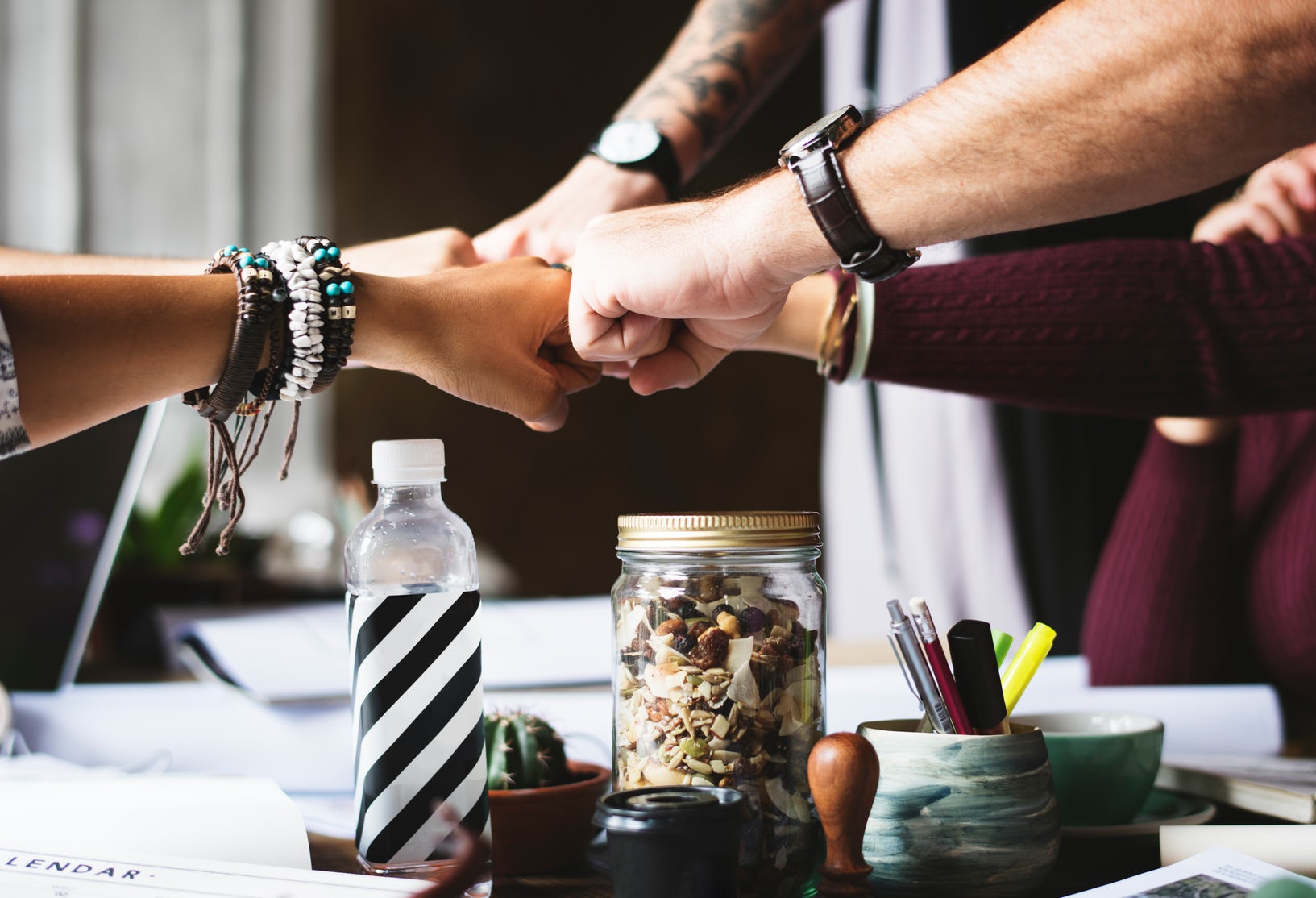 Possible Business Modells in a Circular Economy
Developing business models* that fit to a circular economy:
Circular supplies (e.g. using renewable energy, biodegradable materials etc.)
Resource recovery (e.g converting waste into energy e.g. biogas, C2C concept)
Product life extension (by circular design, repair, maintenance, softver upgrade, re-sale  etc.)
Sharing platform (shared use/access/ownership of products, services)
Product as a service (leasing, pay for use, subscription based rental) 

Source: Accenture, Circular Advantage, 2014
Circular Procurement (3)
Before
Development of organisational CE policy, extending the procurement policy
Development of category management
Assessment and application of the relevant business model
Considering the 4R (Reduce, Reuse, Recycle, Recover)
Dialogue along the whole supple chain (between buyers and suppliers)
Engaging the market, market consultations
During
Applying performance-based specification
Considering requirement related to recycled content
Including the EU GPP criteria
Considering appropriate labels
Developing specific LCC/TCO calculation methods
After
Considering the end of contract life (PSS, Buy-back or re-sale agreement)
Summarizing lessons learned, considering future business cases
Supporting continuous improvement
Circular Procurement – Updated Resources, reports
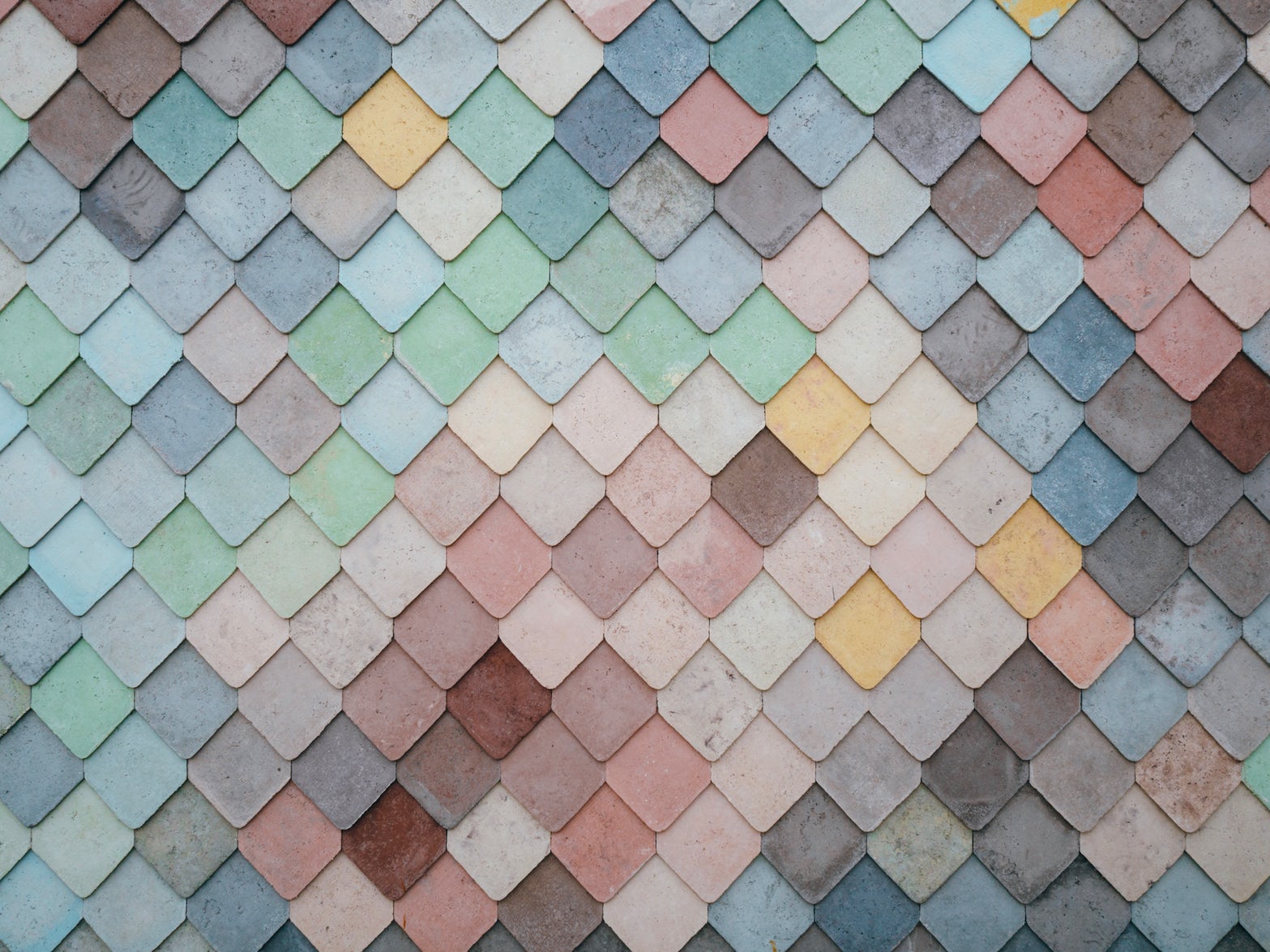 Circular Procurement Case Studies
C2C City hall Venlo, the Netherlands, design and build contract, project 2007 – 2016
Procurement of recycled bricks Odense Municipality, Denmark, building contract, 2011
Procurement of car sharing services Herford and Bremen, Germany, service contracts, 2017 and 2013
Procurement of biogas buses, Vaasa, Finland, 2014-2017
Leasing recyclable workwear, Rijswaterstaat, the Netherlands, REBus EU Project further case studies
Procurement of hybrid hospital mattresses, Cambridge University Hospital Foundation Trust, UK, SPP Region EU Project case studies
Solving challenges: sharing knowledge & connections
Events, conferences, CE Mapping Week February 2018
CEC Mentor programme
CEC Local Organisers
Challenges need to be identified locally, by experts on the field
Gathering stakeholders, that have direct contact with the ‘problems’, is crucial
Leading voices need online visibility and international support (CEC Platform website, twitter)
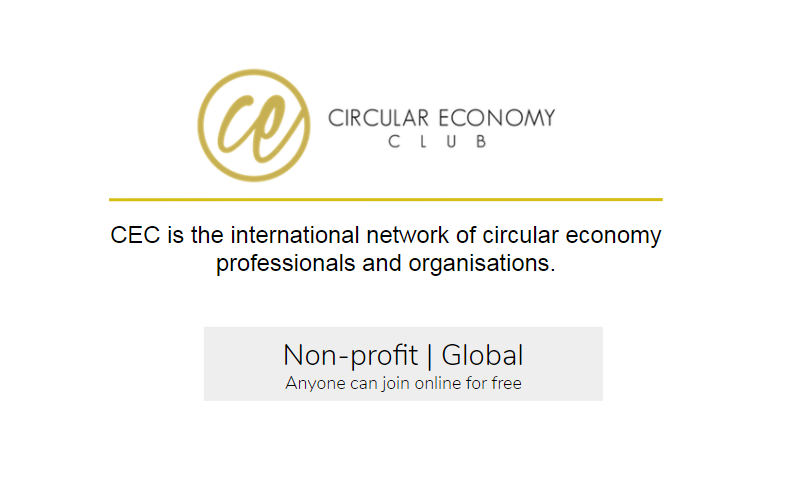 For more information visit: www.CircularEconomyClub.com
What do you see?
Source : www.waitbutwhy.com „Circles“
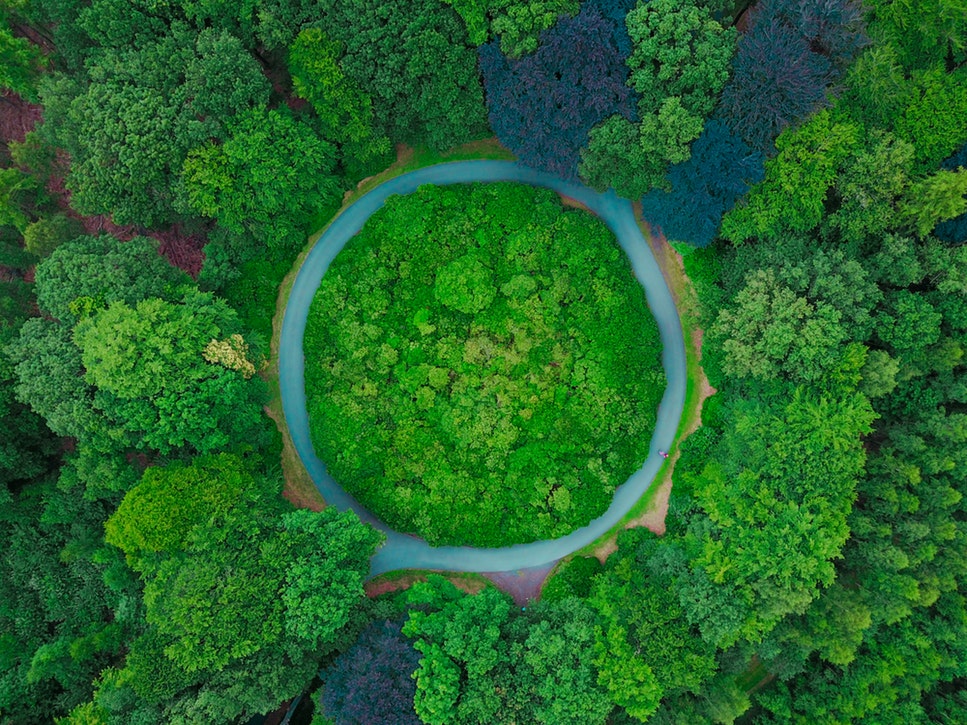 Thank you for your attention!
Contacts: dr. Gabriella Gyori
Email: gabriella.gyori@gmail.com 
CEC Profile
Twitter